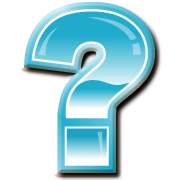 Welcome to….
What’s Up Wednesdays?
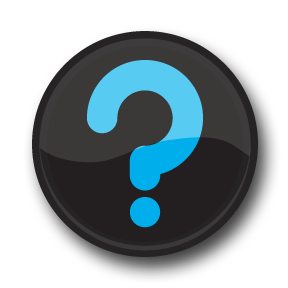 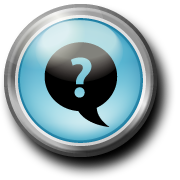 9/11 Opener: Classify the following strategies into the correct category:
Slowing down your reading rate.
Noting any typographical aids.
Rephrase each paragraph in your own words.
Reading the first and last sentences of each paragraph.
Write notes in the margin.
Read aloud sentences or sections that are particularly difficult.
Read the last paragraph or summary.
Objectives/Standards
1. Complete a practice quiz on differences between expository and narrative texts, as well the term genre, and expository reading strategies (previewing, activating background knowledge, and comprehension strategies)
2. Apply previewing, activating background knowledge, and comprehension strategies while reading an expository essay.
Core Standards Addressed:
RI. 9-10.1: Cite strong and thorough evidence to support analysis of what the text says explicitly as well as inferences drawn from the text.
RI.9-10.3: Analyze how the author unfolds an analysis or series of ideas or events, including the order in which the points are made, how they are introduced and developed, and the connections that are drawn between them.
Expository text reading strategies…
Previewing
	Four minutes to preview the article…

Previewing questions

Activating Background Knowledge

Read article: Comprehension strategies
Closure Quiz
1. Music was not blamed for the Colombine High School shootings in 1999.
2. People were outraged when a famous rap artist said he would not call and tell on a serial killer who lived next door to him.
3. Most witnesses to crimes are not threated and do feel safe enough to tell the police.
4. One activist believes that rock music is preaching “anarchy” and is a driving force behind violence in the streets.
5. The author essentially sees snitching as a problem that must be addressed by helping people who live in high crime and low-income areas.